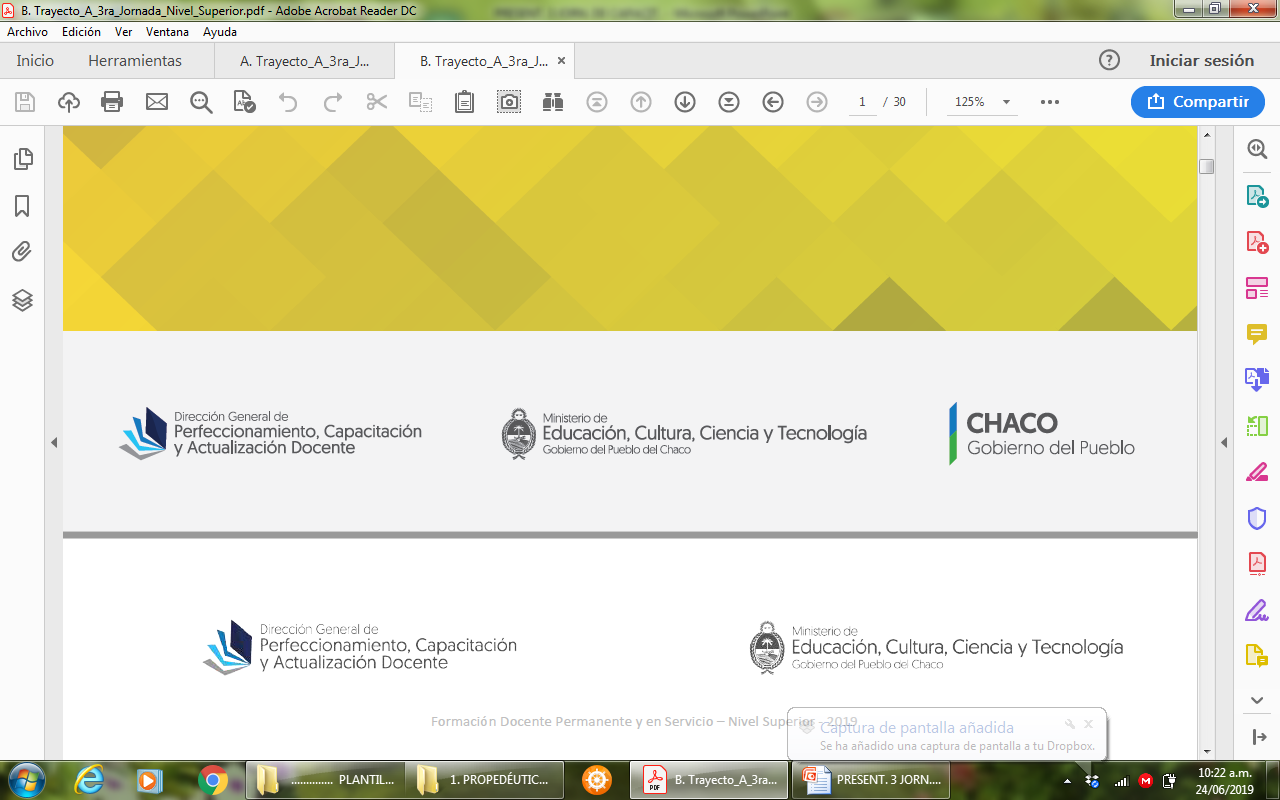 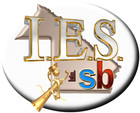 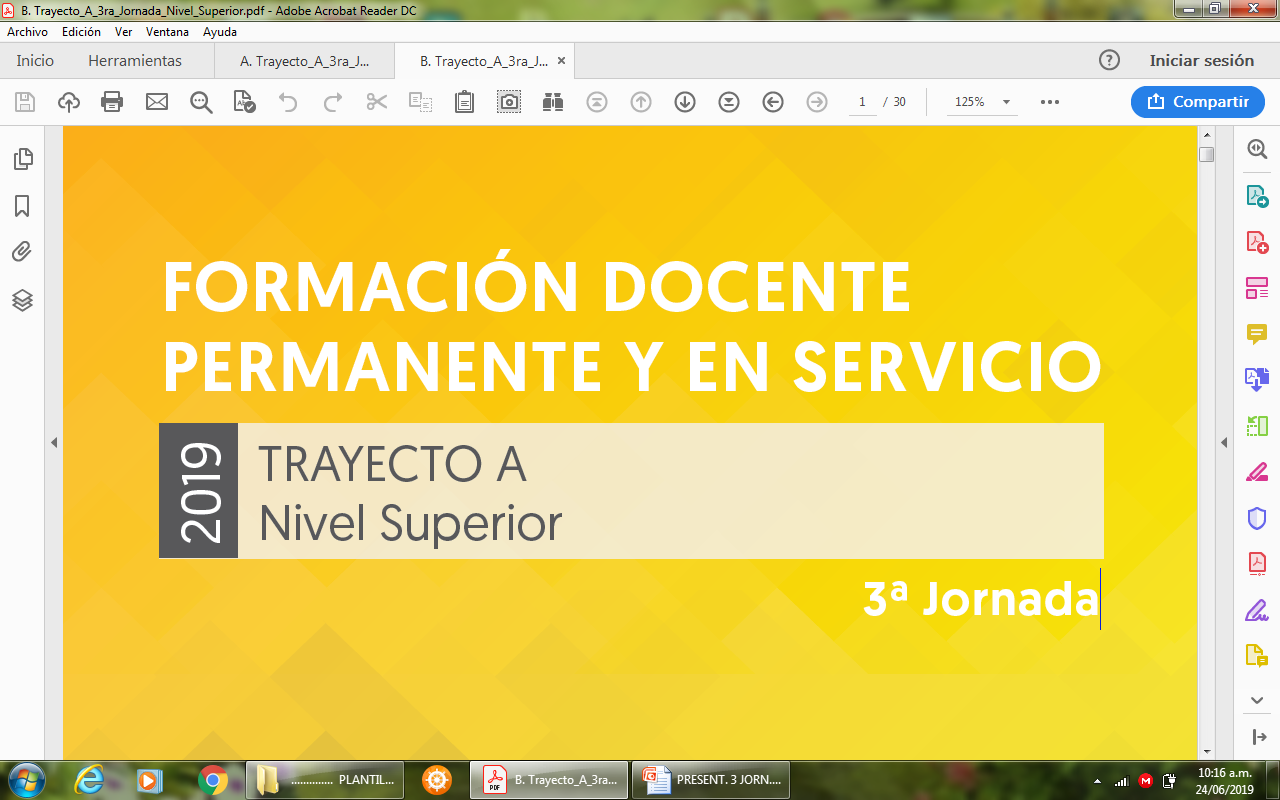 CONDICIONES INSTITUCIONALES DE LOS IES:
DESAFÍOS ACTUALES EN LA FORMACIÓN
Desafíos de la formación docente y el desempeño de
los Institutos dentro del sistema formador.
Revisamos aspectos referidos a la Didáctica del Nivel Superior.
Focalizamos en el sujeto del aprendizaje, como también en los distintos escenarios que se presentan en torno a la enseñanza como del aprendizaje.
En la primera jornada
01
02
03
Ante estos planteamientos, les proponemos revisar en esta jornada, aspectos referidos tanto a la organización institucional, haciendo siempre hincapié en las prácticas pedagógicas que se presentan en cada Instituto de Formación con el propósito de brindar aportes teóricos que conlleven a la reflexión  por parte de los profesionales docentes tendientes a la mejora.
En la segunda
Propuesta:
Propuesta…
*Leer la gramática escolar, que es “ el conjunto de normas, formas y reglas que organizan el trabajo de enseñanza. 

*Esta gramática organiza el significado del trabajo escolar.

*La eficacia reside en su naturalización, en su invisibilidad. 

*Eso se condensa y es particularmente productivo en las instituciones que se encargan de formar a los futuros docentes (Pineau:1999)” y, técnicos competentes.
HOJA DE RUTA
1. Presentación general de la jornada.

2. Presentación general de la  temática central.

3. Separarse en grupo por profesorado / carrera. 

4. Lectura grupal del texto.

5. A medida que se avanza con la lectura realizar las actividades propuestas (Por grupo).

6. Designar un coordinador por carrera para realizar las anotaciones sobre las consignas.

7. Al finalizar las actividades cada grupo deberá entregar su producción digitalizada para la realización del informe y su correspondiente elevación.

8. Actividad de cierre: plenario para la puesta en común en base a las argumentaciones y/o reflexiones de cada grupo.
D
D
D
Temática  central: Condiciones  institucionales de los IES. 
Desafíos actuales en la formación.
Didáctica general y didácticas específicas: La complejidad de sus relaciones en el nivel superior.
Compilado por
 María Mercedes Civarolo
y Sonia Gabriela Lizarriturri. (2014)
Las competencias que se necesitan dentro de la educación técnico profesional. (Villalobo, A y Paredes Bel, K. (2017)